Statistical Data AnalysisDiscussion notes – week 4
Problem sheet 1
Test of Gaussian mean
G. Cowan / RHUL Physics
Statistical Data Analysis / discussion slides week 4
1
Problem sheet 1
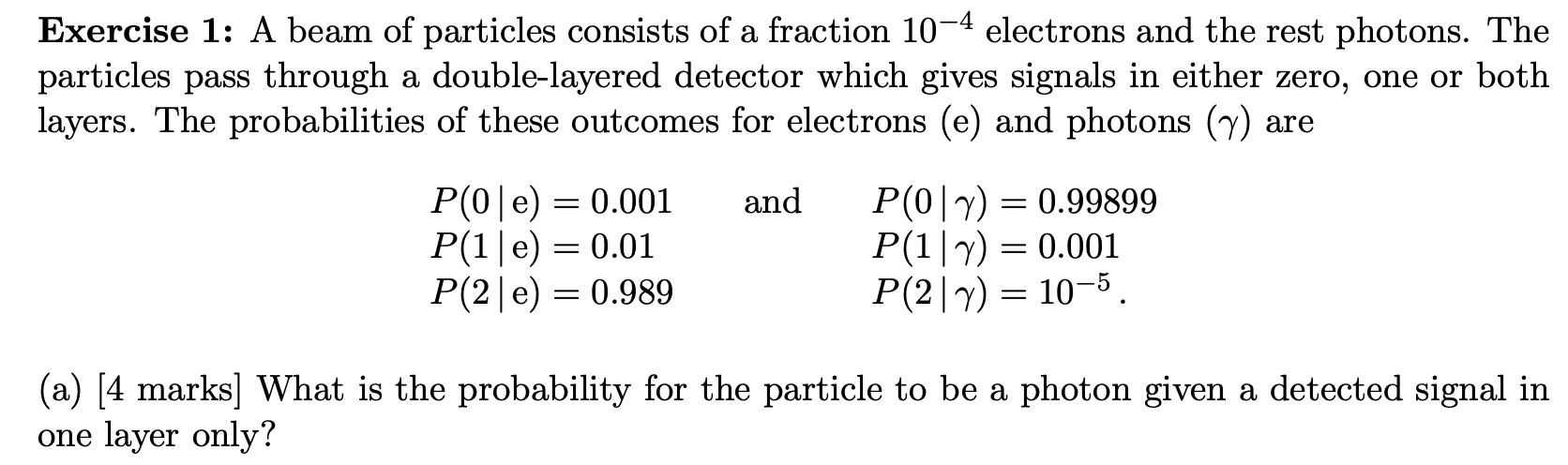 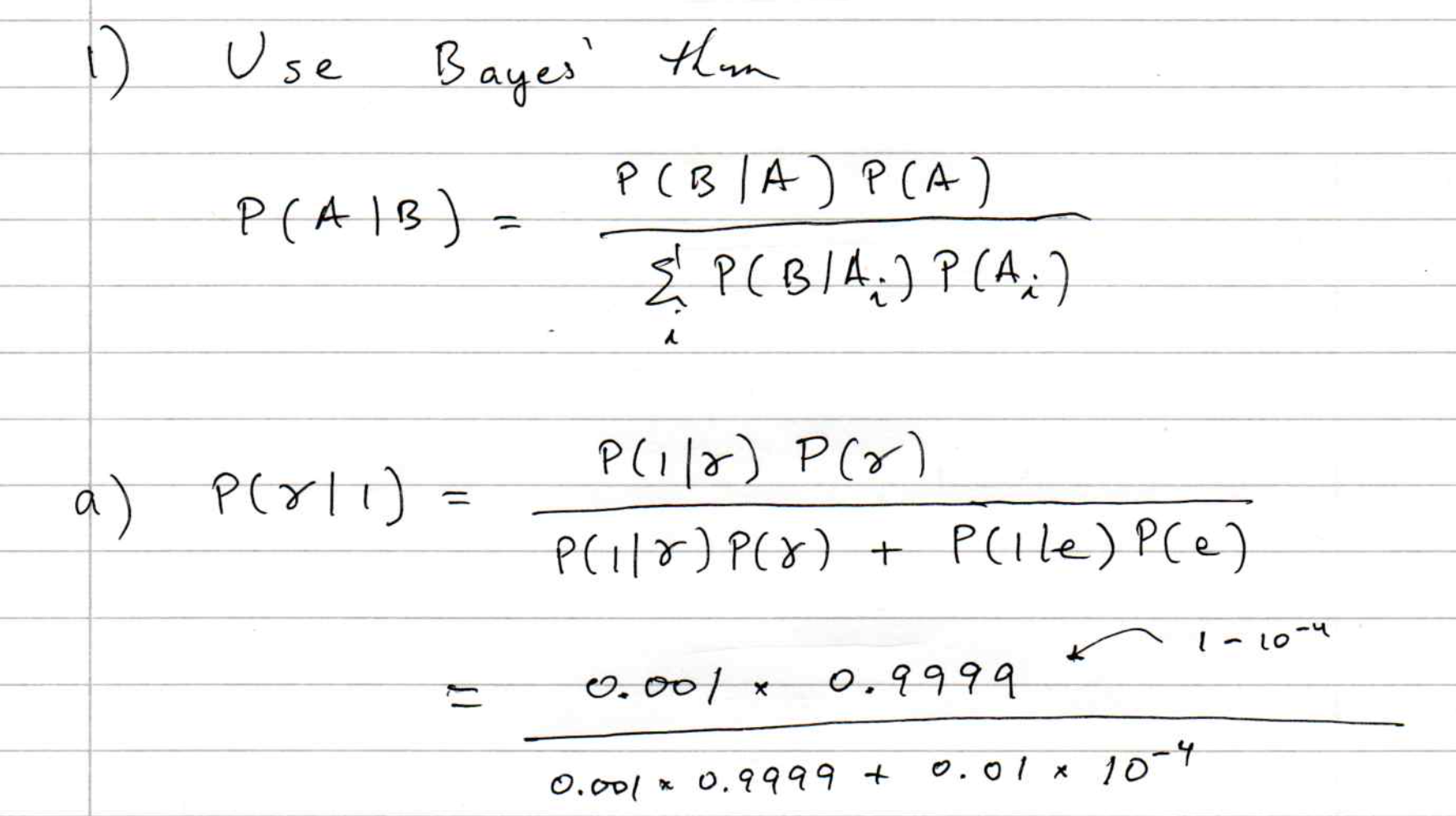 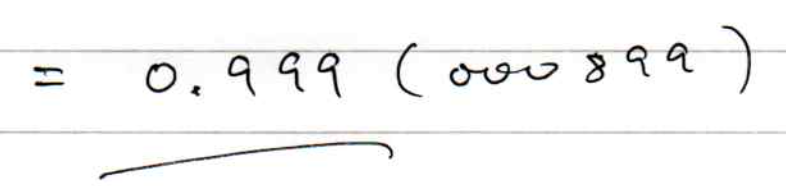 G. Cowan / RHUL Physics
Statistical Data Analysis / discussion slides week 4
2
1(b)
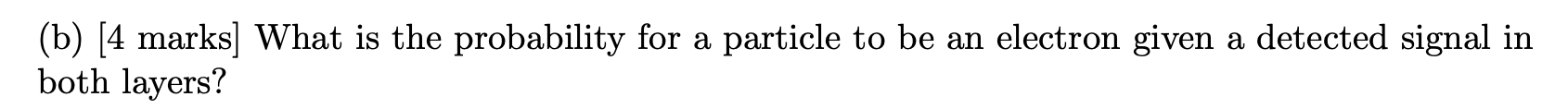 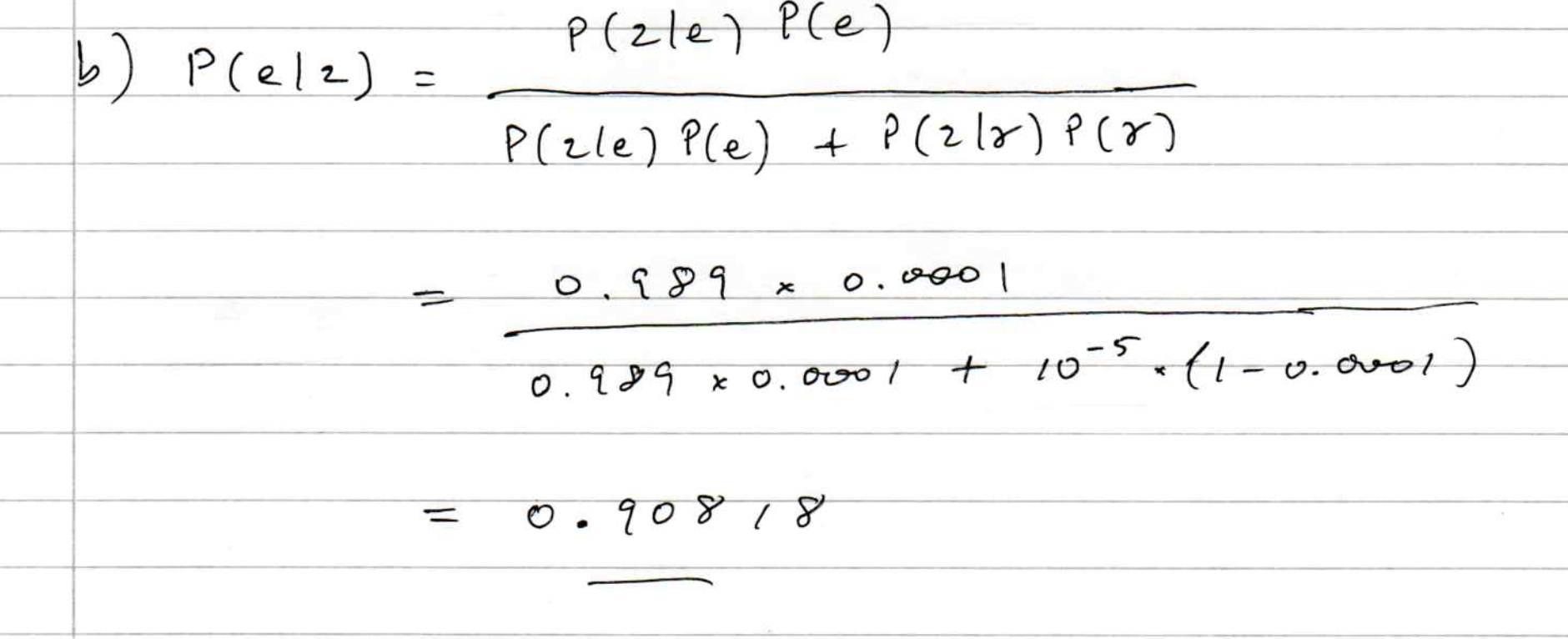 G. Cowan / RHUL Physics
Statistical Data Analysis / discussion slides week 4
3
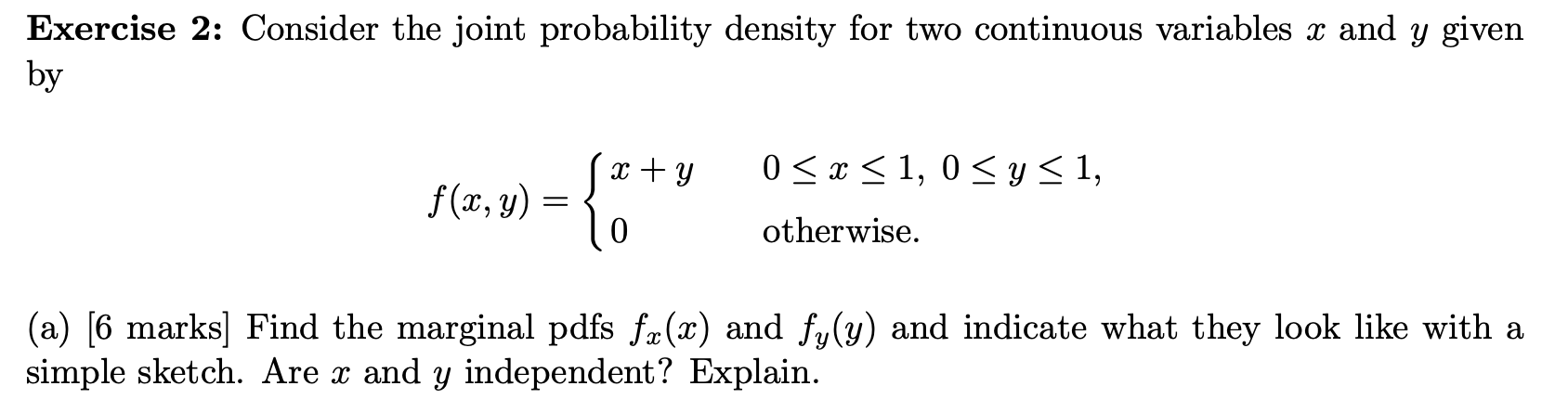 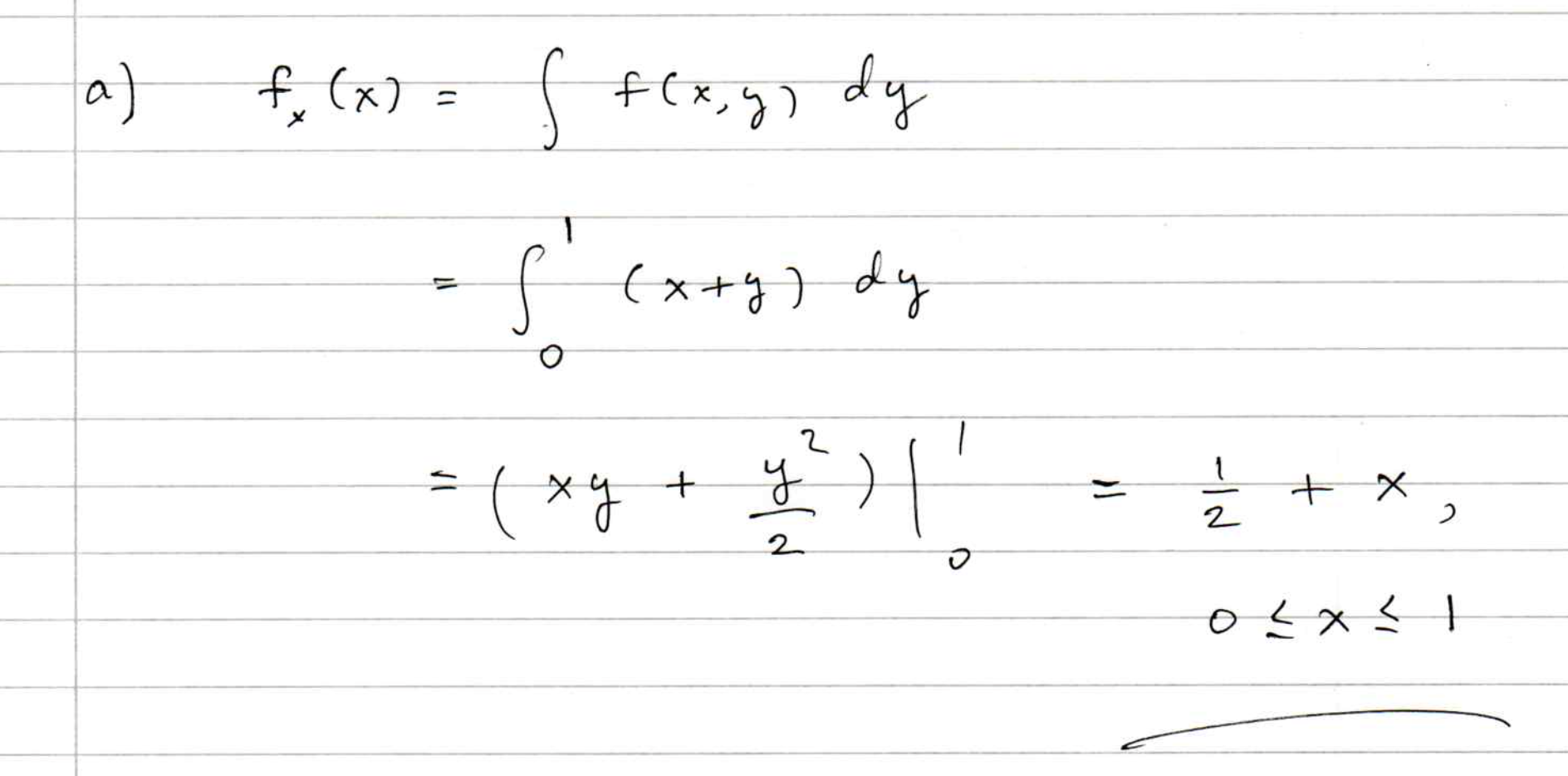 G. Cowan / RHUL Physics
Statistical Data Analysis / discussion slides week 4
4
2(a)  cont.
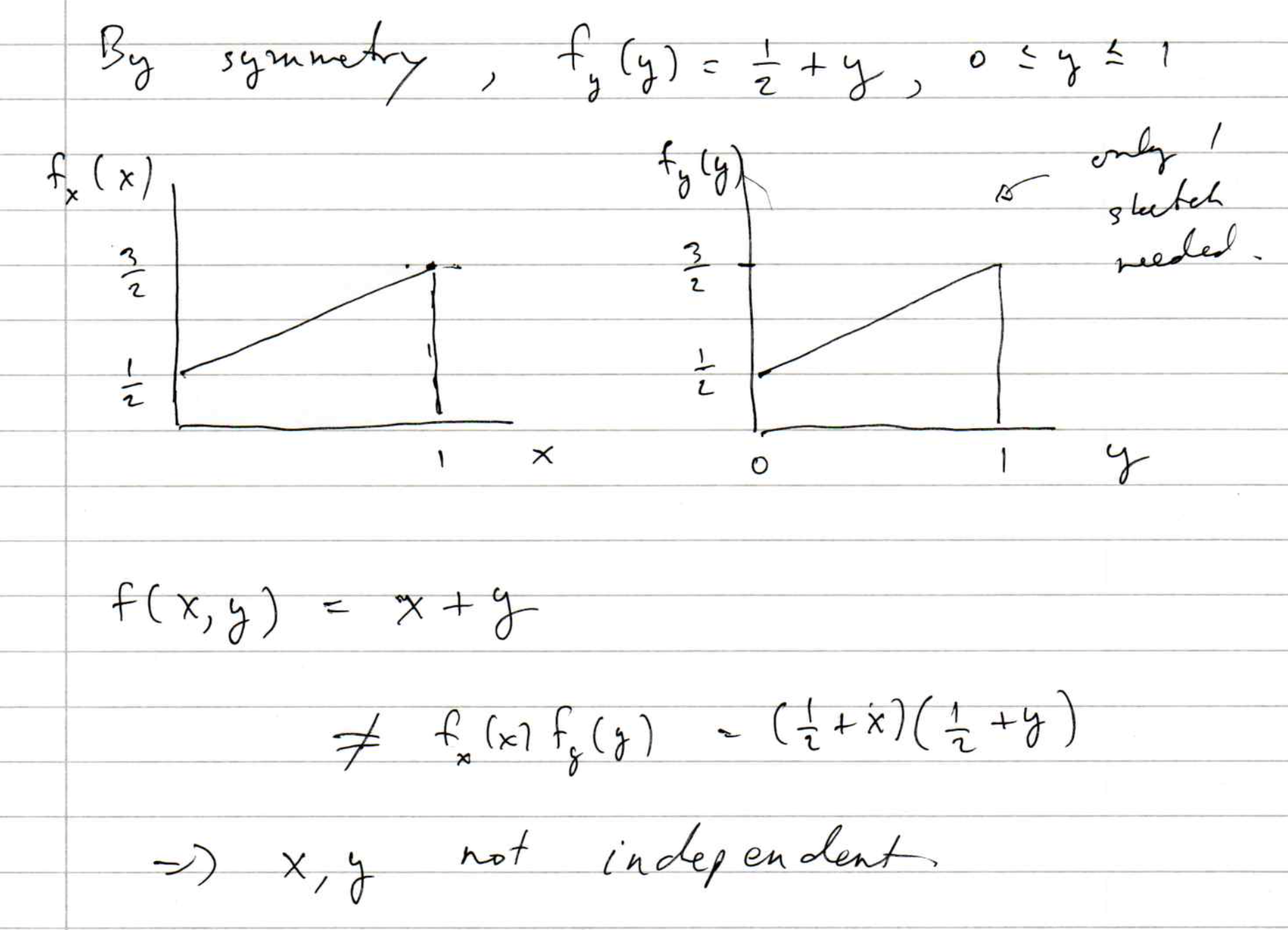 G. Cowan / RHUL Physics
Statistical Data Analysis / discussion slides week 4
5
2(b)
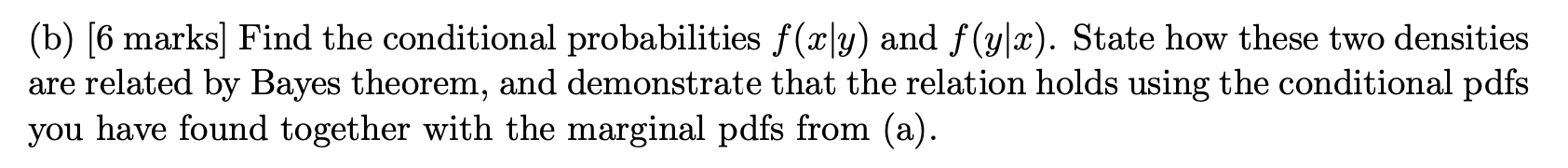 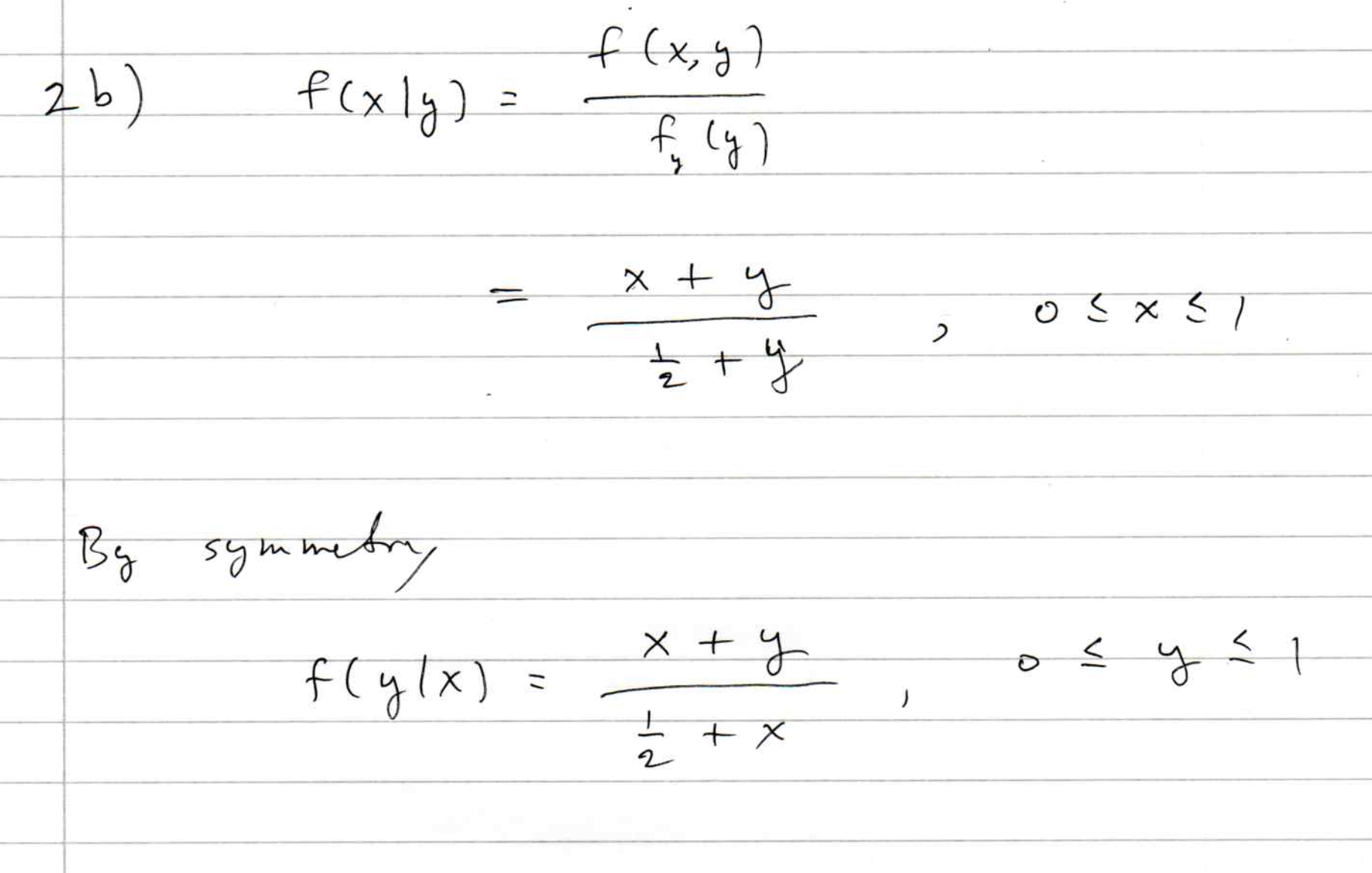 G. Cowan / RHUL Physics
Statistical Data Analysis / discussion slides week 4
6
2(b) cont.
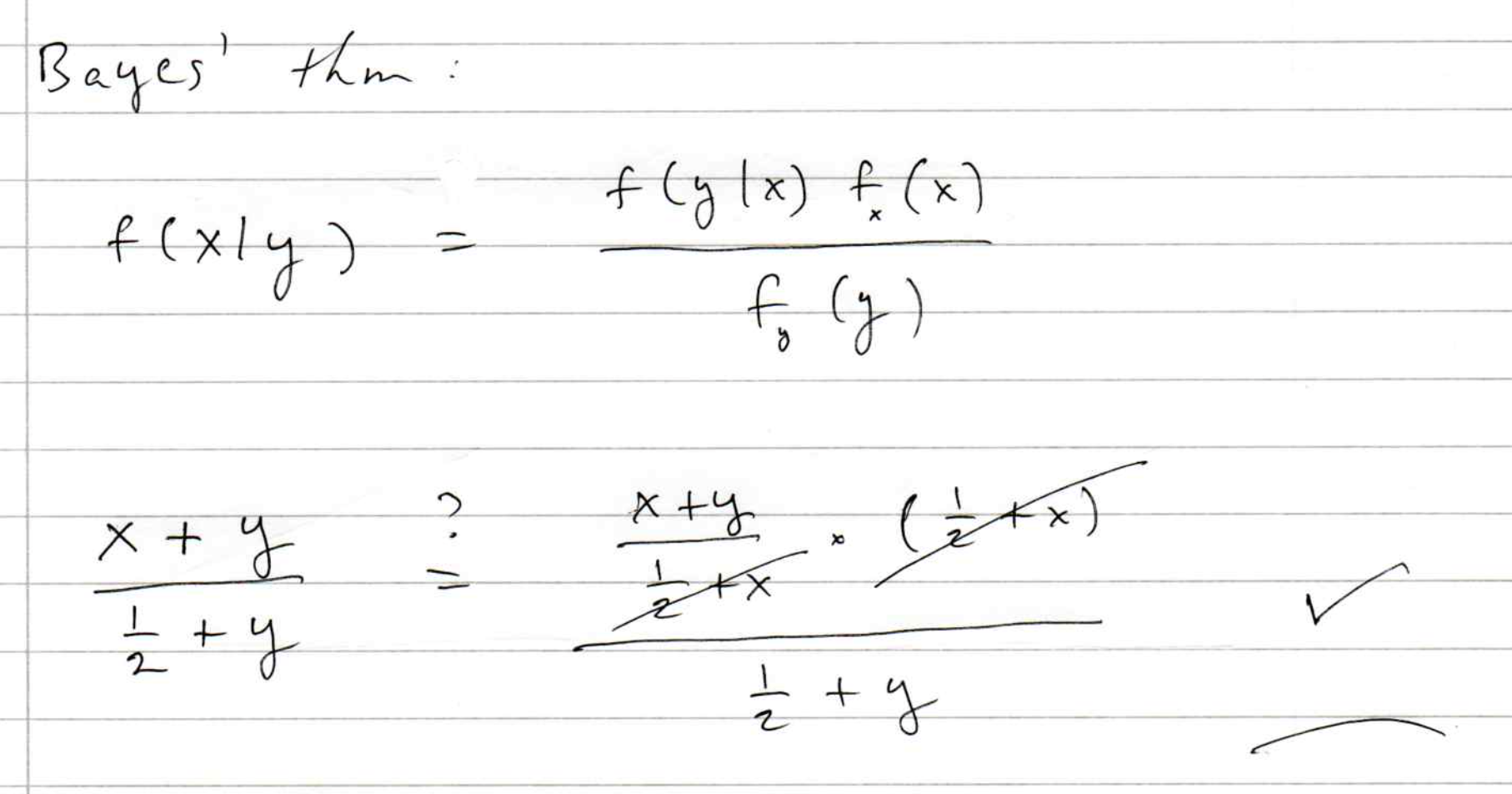 G. Cowan / RHUL Physics
Statistical Data Analysis / discussion slides week 4
7
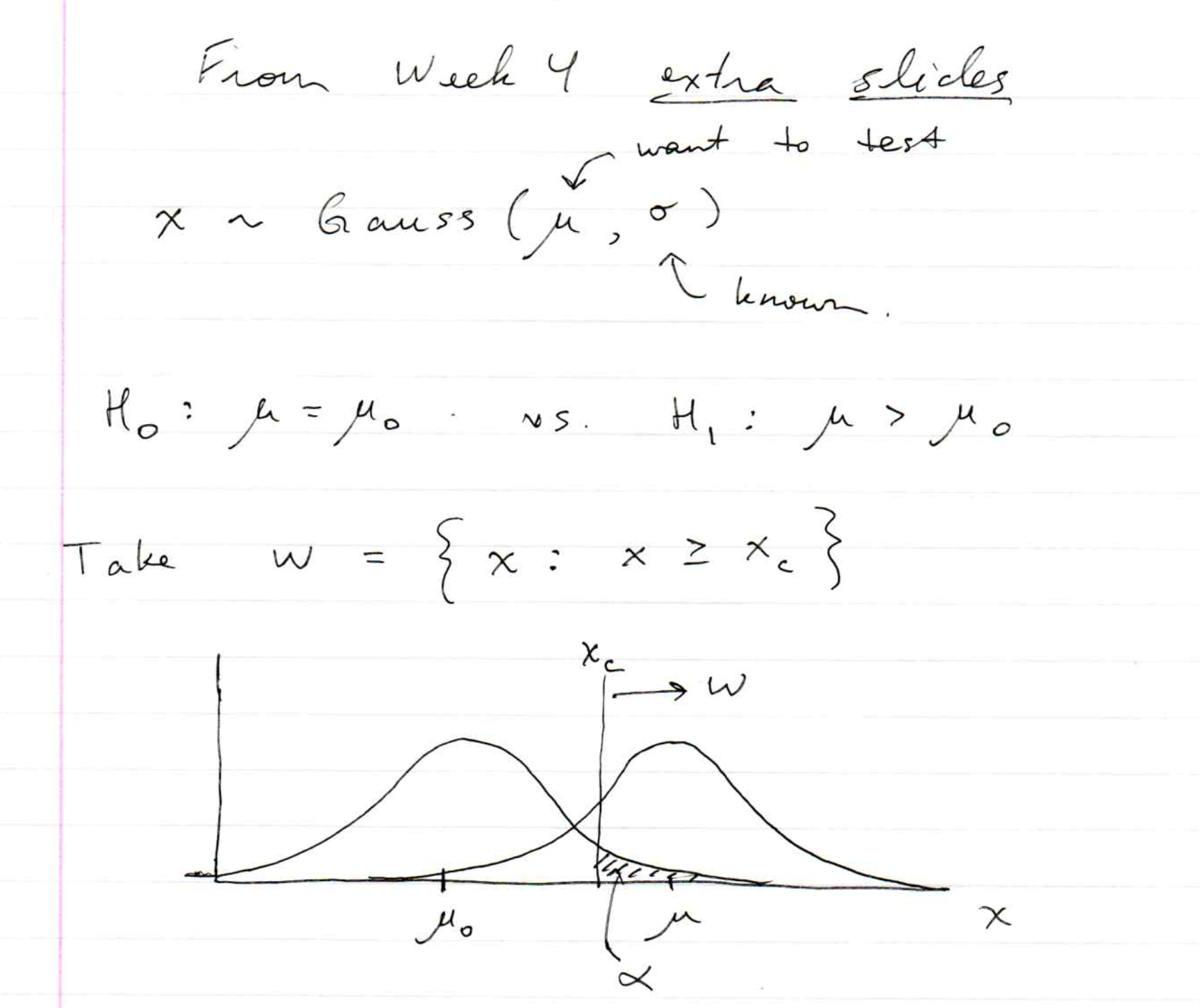 G. Cowan / RHUL Physics
Statistical Data Analysis / discussion slides week 4
8
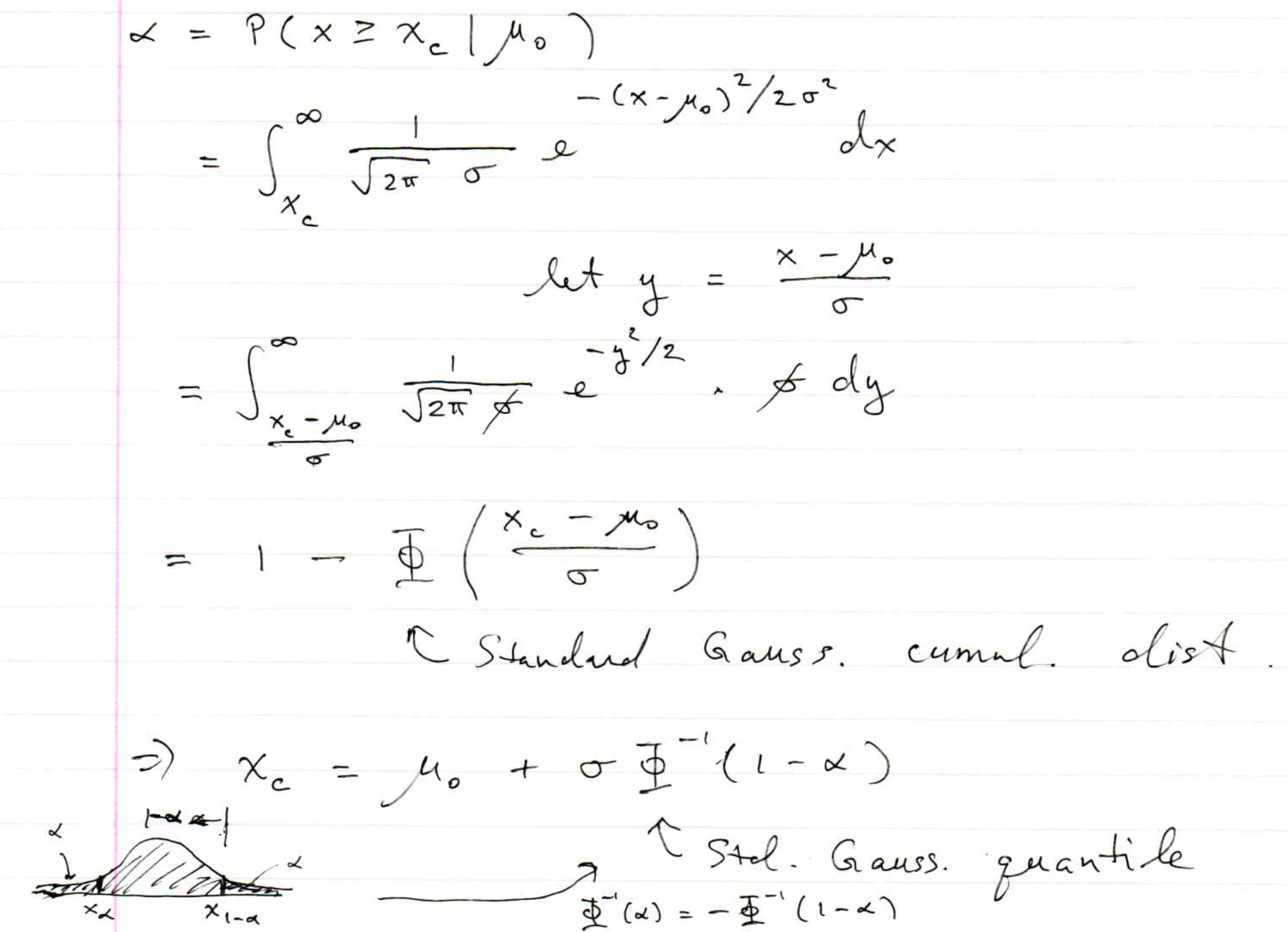 G. Cowan / RHUL Physics
Statistical Data Analysis / discussion slides week 4
9
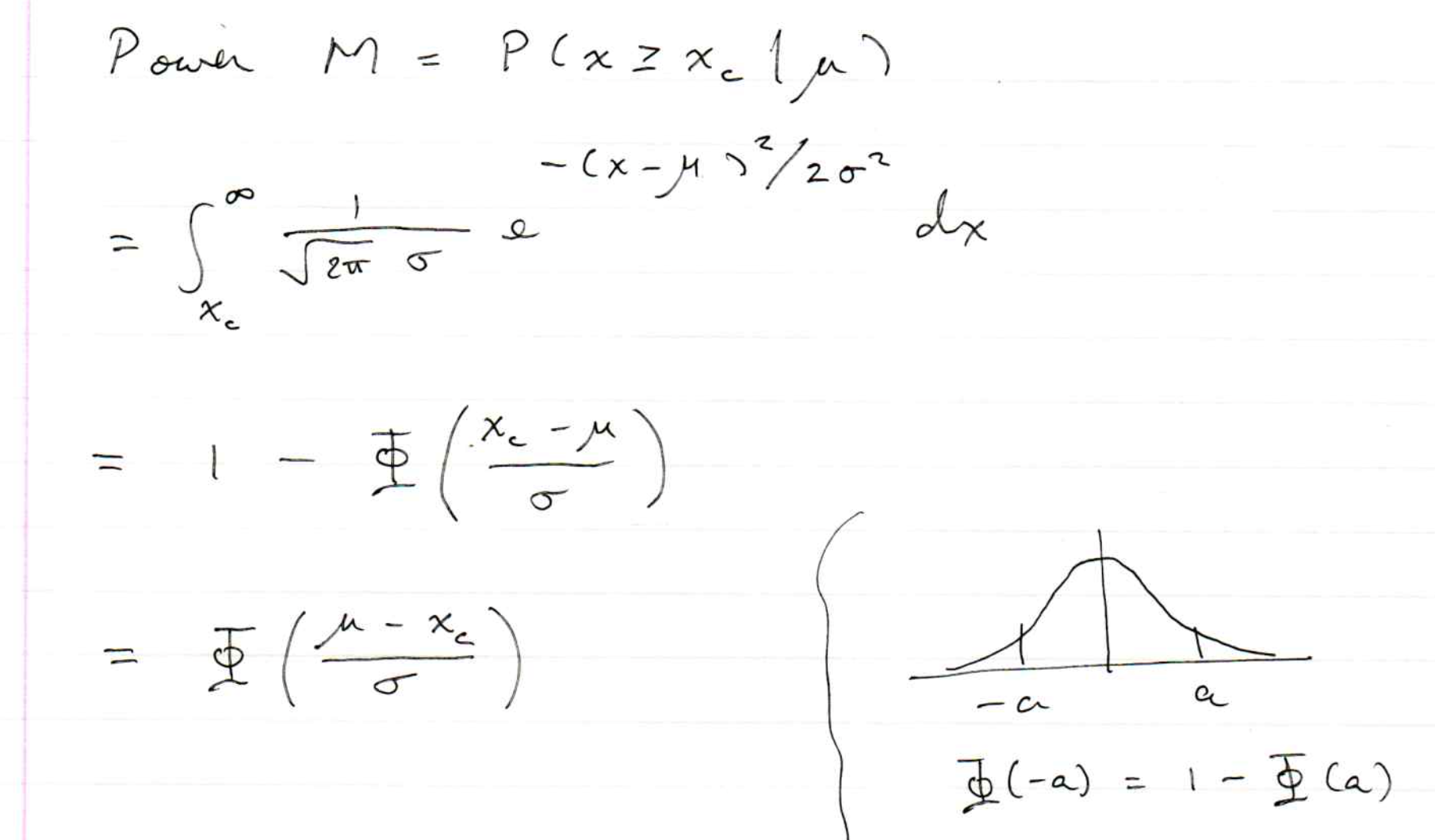 G. Cowan / RHUL Physics
Statistical Data Analysis / discussion slides week 4
10
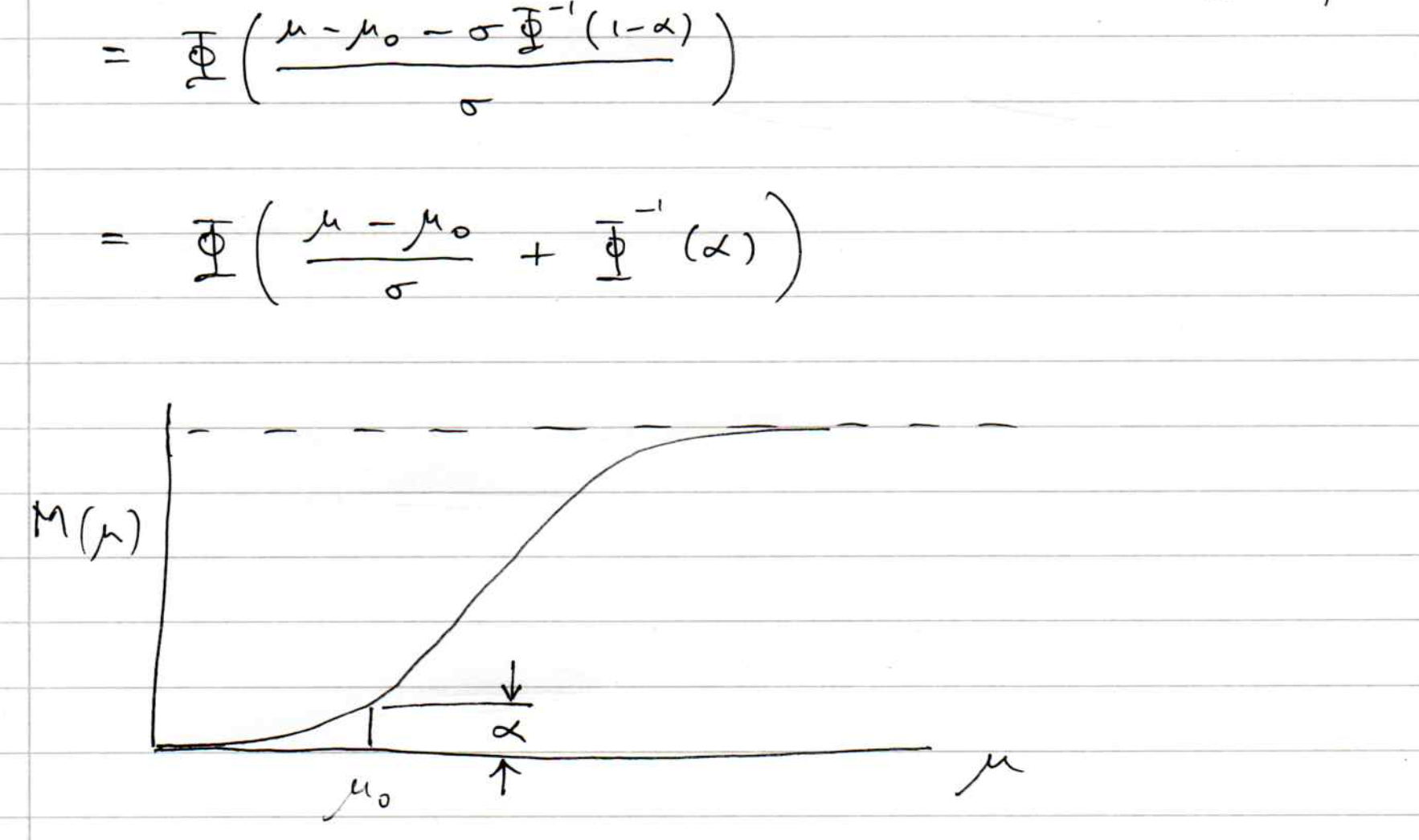 G. Cowan / RHUL Physics
Statistical Data Analysis / discussion slides week 4
11
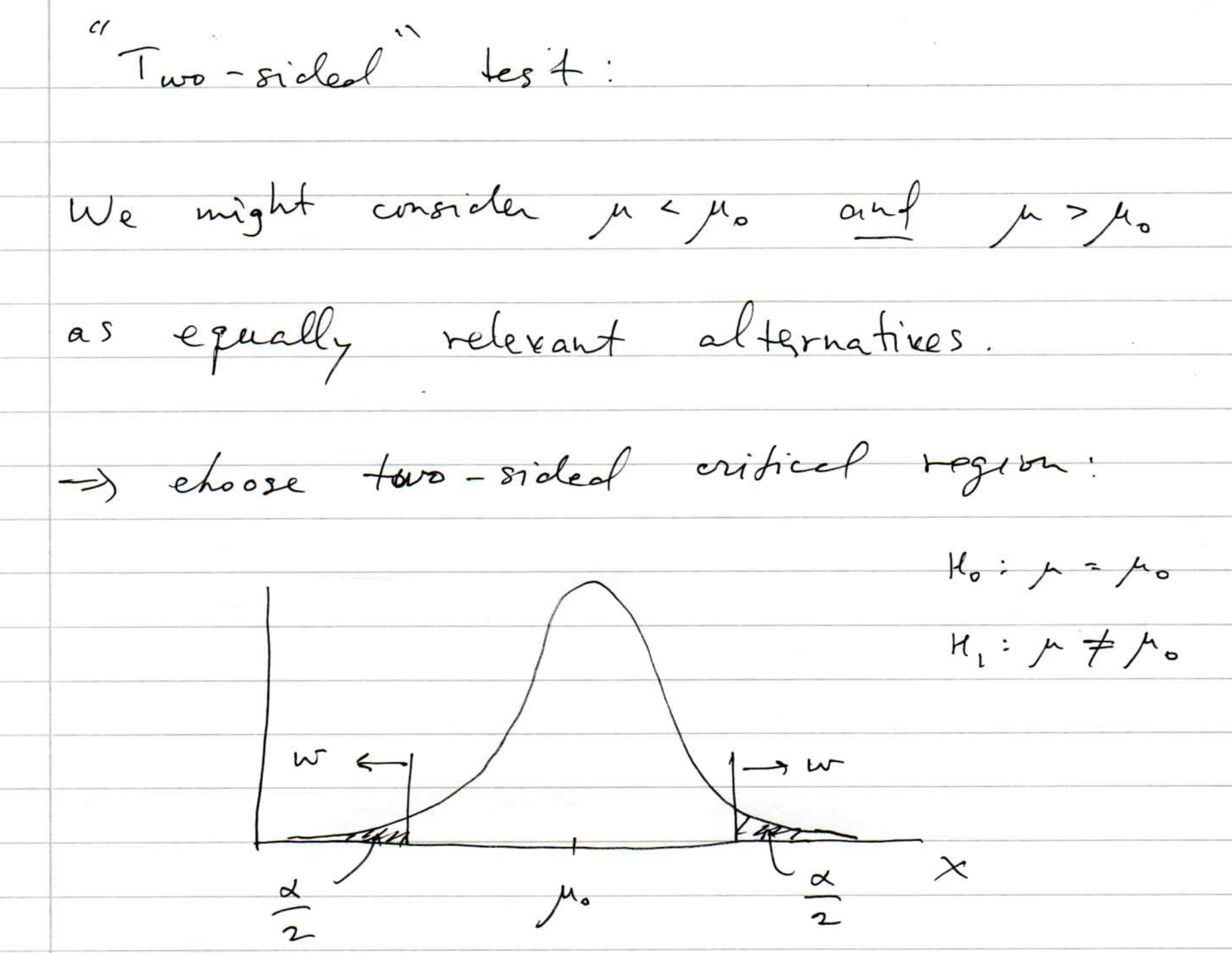 G. Cowan / RHUL Physics
Statistical Data Analysis / discussion slides week 4
12
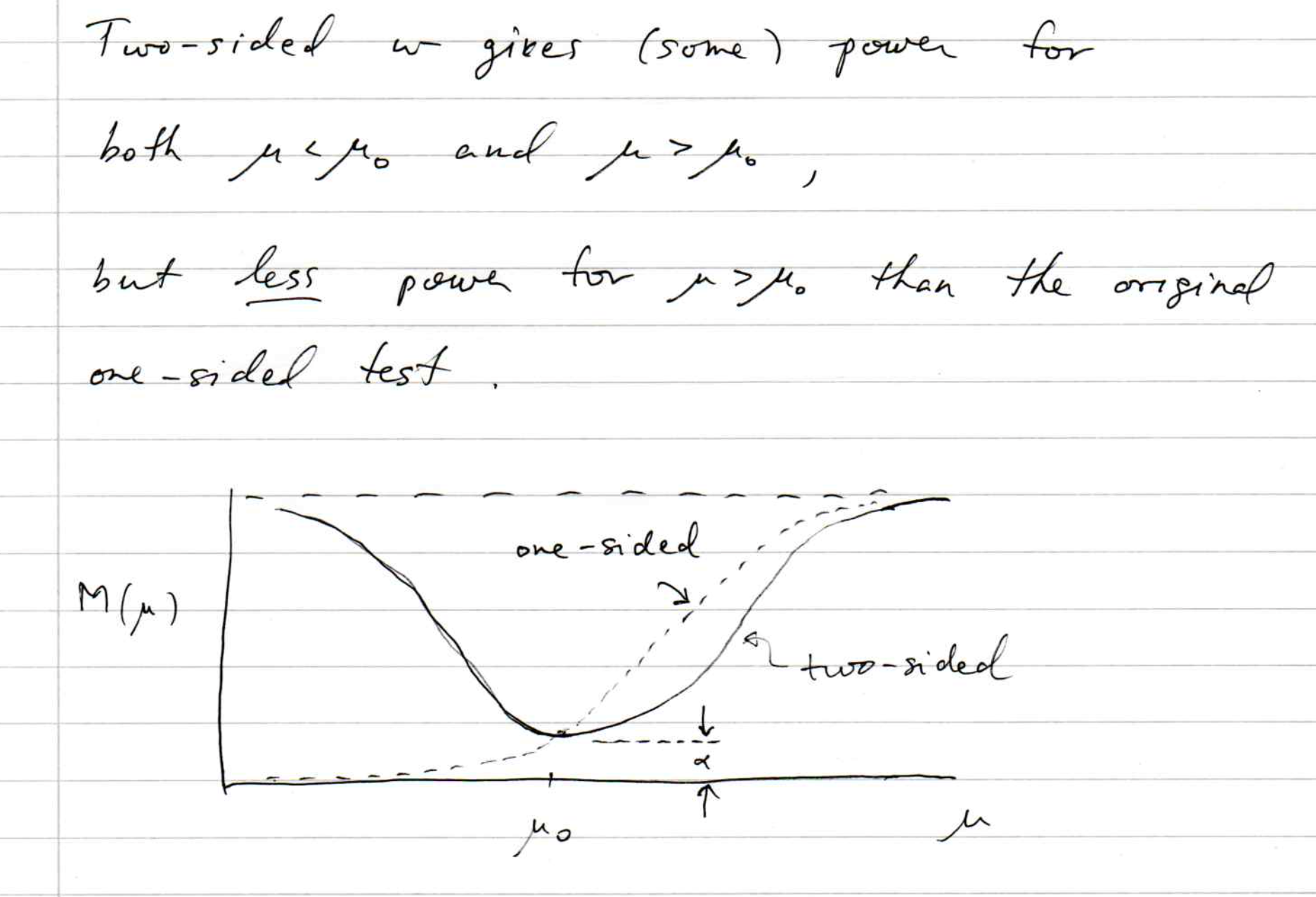 G. Cowan / RHUL Physics
Statistical Data Analysis / discussion slides week 4
13
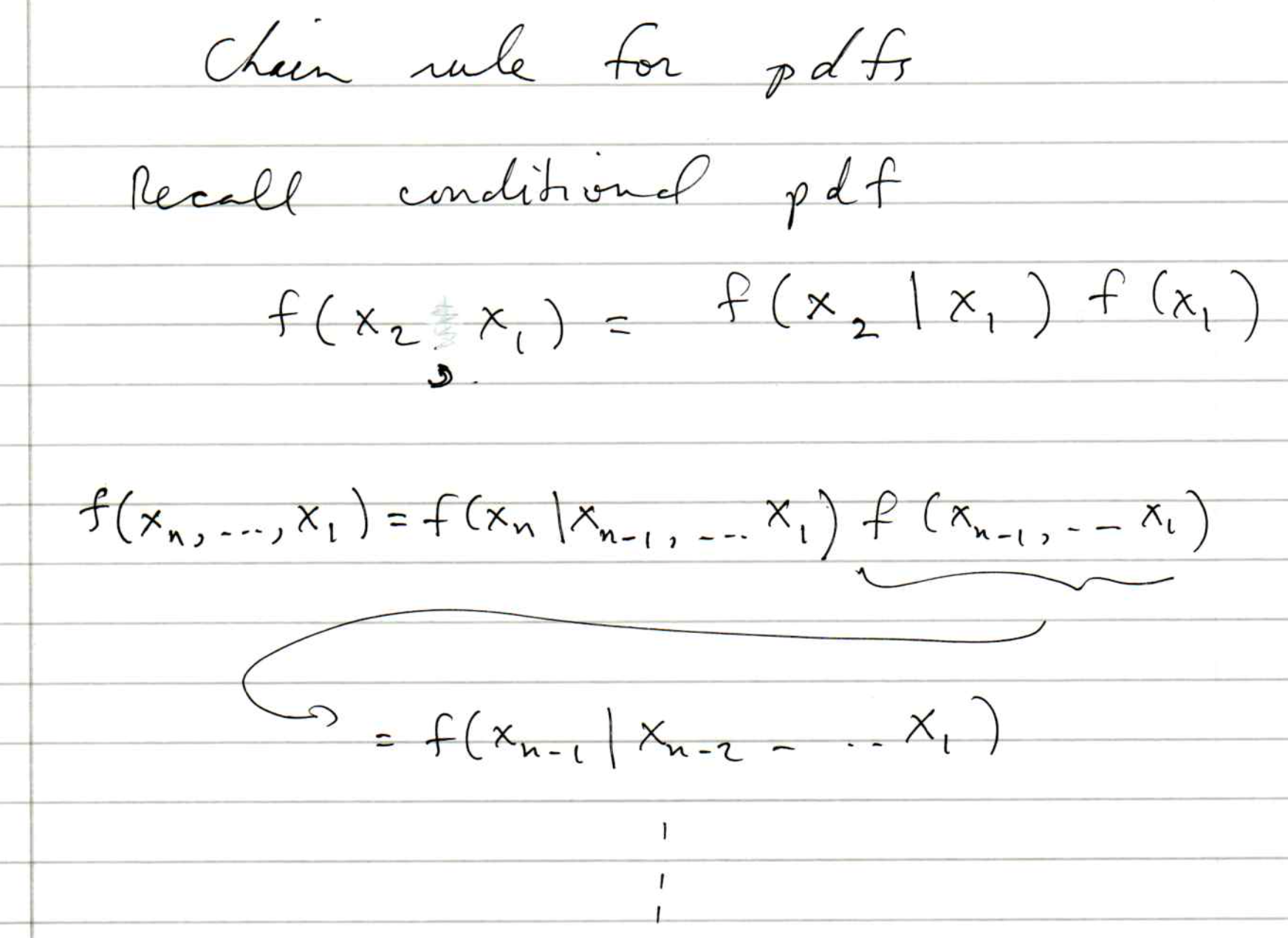 G. Cowan / RHUL Physics
Statistical Data Analysis / discussion slides week 4
14
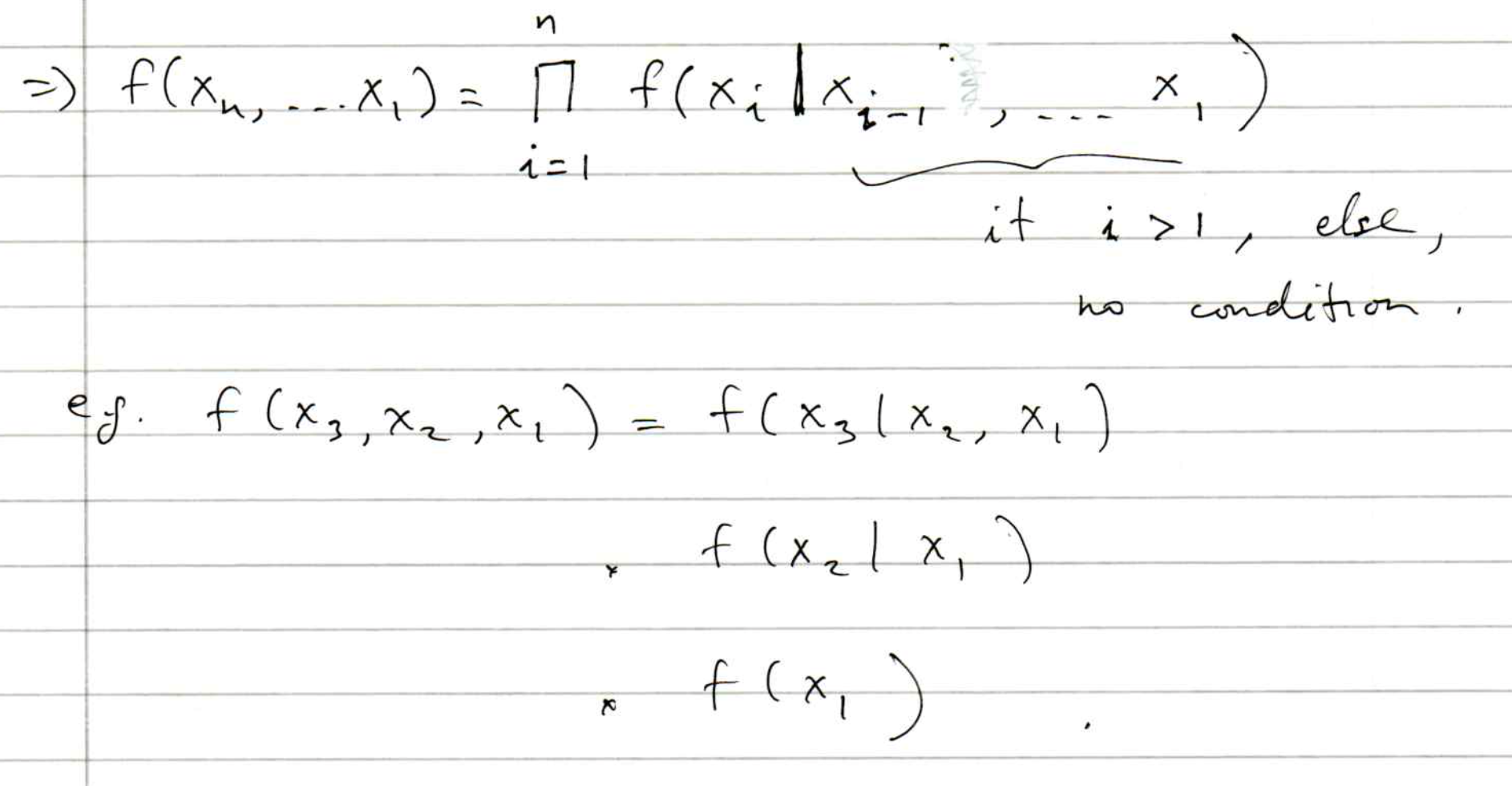 G. Cowan / RHUL Physics
Statistical Data Analysis / discussion slides week 4
15